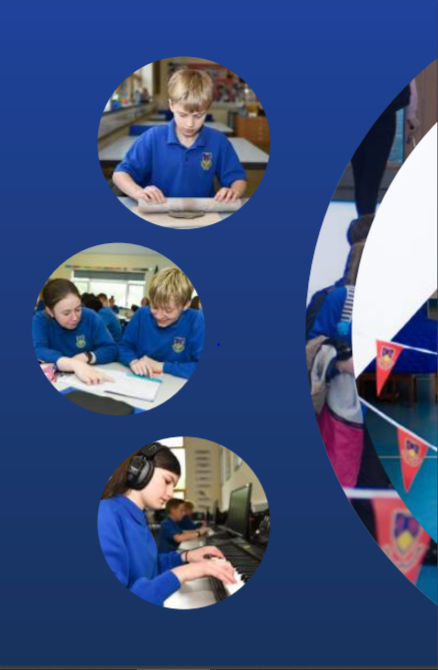 Working Together,
Achieving More
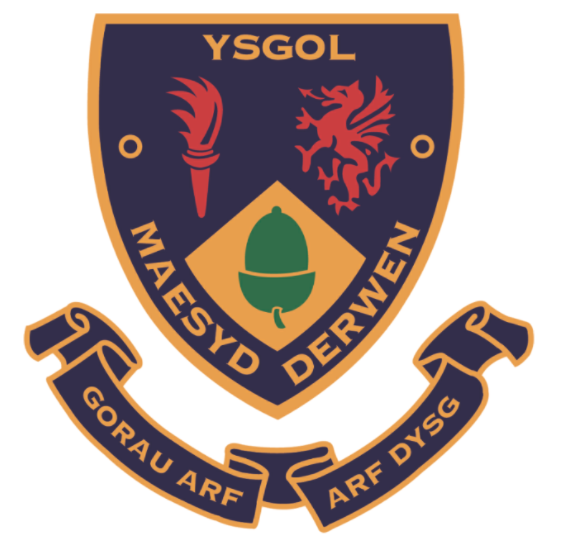 Cydweithio a Chyflawni
Year 10 and 11 Information Evening

21st October 2021

GCSE French (WJEC)
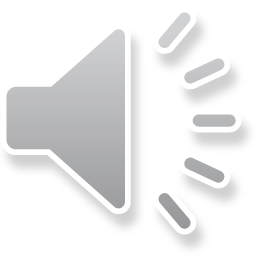 Course content and delivery
The course aims to further develop the ability to use the language for the purpose of practical communication.  Pupils study topic areas designed to enable them to cope with a variety of situations – Identity and culture, Wales and the world, Current and future study and employment.
This specification builds on subject content which is taught at key stage 3 and provides a suitable foundation for the study of French at either AS or A level.
The specification supports the aim that the study of a modern foreign language will broaden horizons, develop cultural knowledge and understanding and foster transferable skills such as confidence, communication, problem solving and creativity.
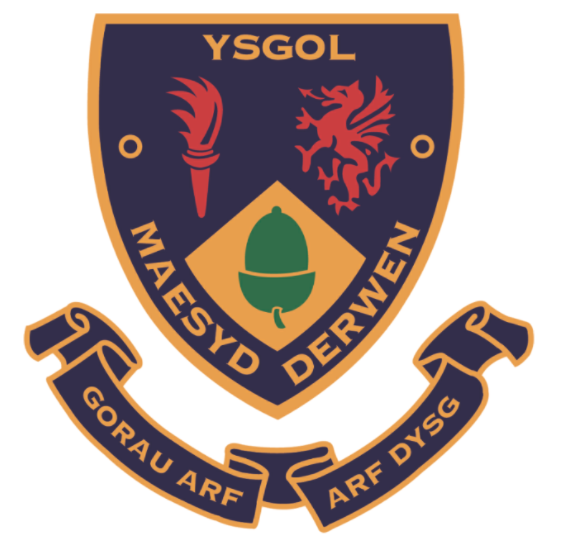 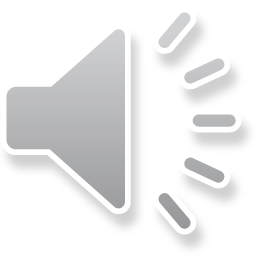 Assessment
Summary of assessments: Provisional dates
Unit 1 – Speaking (25 %) – Non Examination Assessment – April/May 2022
Unit 2 – Reading (25%) – Friday 27th May 2022
Unit 3 – Listening (25%) – Friday 27th May 2022
Unit 4 – Writing (25%) – Friday 16th June 2022

Candidates will need to revise their Speaking & Writing Booklet regularly and thoroughly during the few weeks leading to their Unit 1 Assessment. They will also be given the chance to attend after-school classes in small groups to practise their speaking, improve their pronunciation and confidence and familiarise themselves with the format of the assessment.
Candidates will have access to a variety of past papers and other resources to help prepare for Units 2, 3 & 4 examinations with again, the opportunity for pupils to attend after-school classes to work on specific skills.
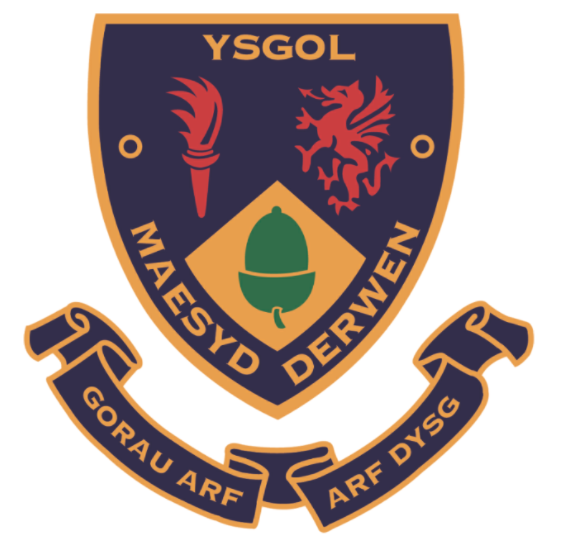 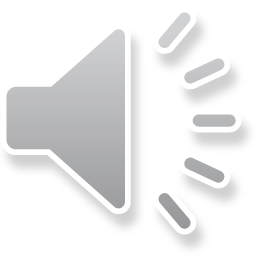 Skills Development
Throughout the course, pupils will keep building on their speaking, listening, reading and writing skills as well as other transferable skills such as their confidence, communication, problem solving and creativity.

Pupils are encouraged to work on those skills every lesson.

Pupils will be able to use their language skills for the purpose of work, travel and leisure and their ability to deal with complex ideas and communicate effectively and confidently will prove invaluable in their professional and personal life.
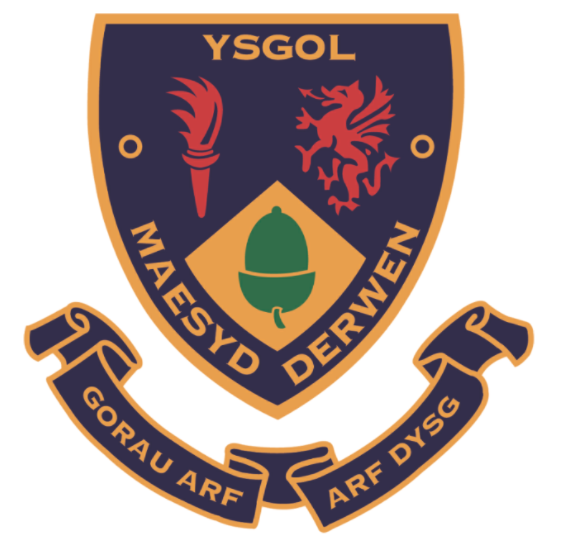 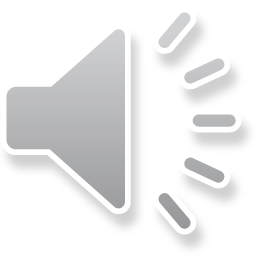 Our Expectations
Pupils are expected to take pride in the quality of their work and to aim high. Homework is set regularly using Google Classroom for specific tasks and Quizlet to ensure pupils keep building on their bank of vocabulary and expressions.
Assessment are prepared in class and students are encouraged to compare their work to previous speaking/writing assessments and to use success criteria and markschemes. Detailed feedback after each key assessment will highlight both the strengths and areas for improvement.
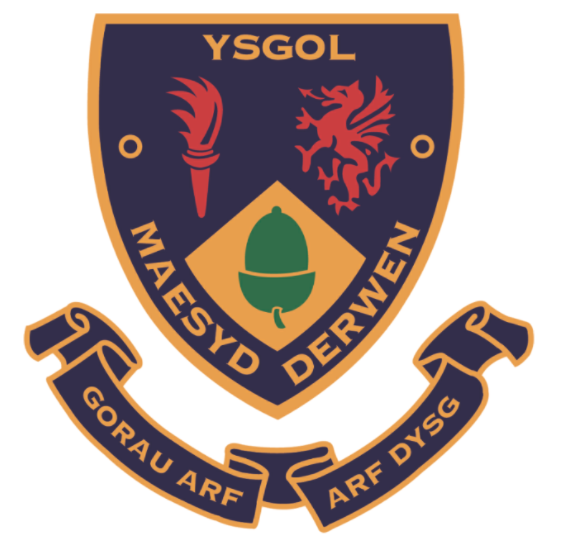 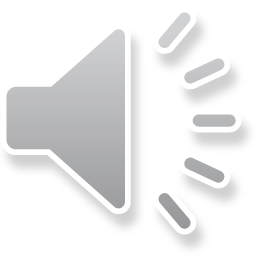 Resources and Support
Independent learning is strongly encouraged and pupils have access to the following apps:
Quizlet
GCSE Pod
Duolingo

Extra support will be provided in the run up to the exam to better prepare pupils for their speaking examinations. Pupils will be encouraged to stay after school to work on their pronunciation and confidence.

Parents/carers will be encouraged to help the pupils practise their speaking using the speaking booklet provided.
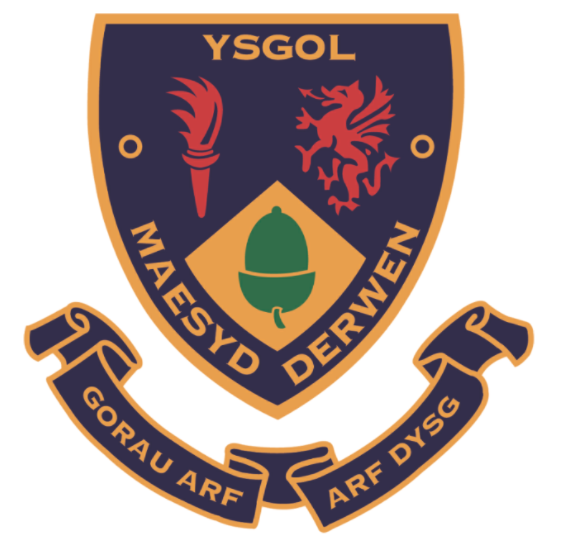 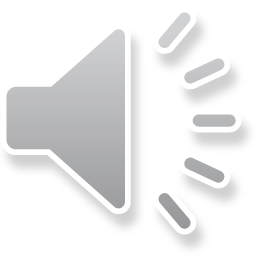